Сетевой завод
Докладчик: Бельтюкова Инна Васильевна
Аристов Андрей Юрьевич
План выступления
Преамбула
Взаимодействие членов сетевого завода
Информационная поддержка сетевого завода
Навигационная система управления производством
Глобальный интернет сервис 
Цели и результаты
Преамбула
Практика субконтрактных отношений сформировалась достаточно давно. По данным отчета RIOST "Subcontracting and economy", опубликованного в 2000 году, в процесс промышленной субконтрактации в Европе было вовлечено 293 тыс. предприятий, что создавало не менее 4 млн рабочих мест. Согласно международной практике наибольшее распространение они получили в машиностроении, в таких секторах, как автомобилестроение, производство оборудования для железнодорожного транспорта, станкостроение, а также в радиоэлектронной и электротехнической промышленности.
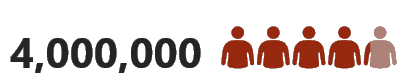 Преамбула
Тематика развития субконтрактных отношений идеологически тесно связана с процессом формирования промышленных кластеров и научно-производственных технозон. Кластерные технологии в настоящее время представляют собой наиболее эффективный подход к региональному развитию экономики, а субконтрактация - важнейший механизм жизнедеятельности любого кластера.
Преамбула
Для успешной работы сетевой структуры существует ряд несложных, но принципиальных требований:
использование эффективных технологий на предприятиях;
соответствие оборудования современным требованиям производства (определяет в первую очередь качество производимой продукции);
соблюдение сроков поставок готовой продукции;
обеспечение достаточной квалификации персонала;
обеспечение эффективного управления производственным процессом.
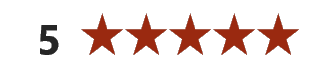 Преамбула
Исходя из данных требований территориальный кластер УР разработал формулу успешного содружества компаний в структуре под названием Сетевой Завод. 
Сетевой завод как и полагается эффективному заводу в своей структуре подразумевает не только производственные звенья, но и учебные центры по подготовке и переподготовке персонала, конструкторско-технологические узлы, центы подбора персонала и прочие структуры.
Взаимодействие членов сетевого завода
Как показывает практика, недостаточно только координировать сделки производственной кооперацией, необходимо масштабное обеспечение коммуникациями между большим количеством игроков данной структуры, коммуникационная роль в данном процессе отдается Центру Координации.
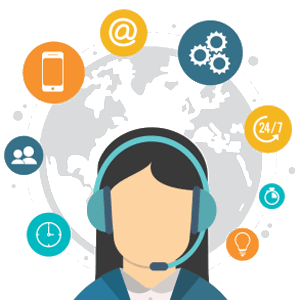 Взаимодействие членов сетевого завода
Коммуникации – это одна из наиболее сложных и неоднородных проблем организационного поведения. В активной жизни большинства людей процессы общения, занимают до 75% времени. Коммуникации позволяют людям совместно трудится, накапливать и передавать огромный запас знаний. Менеджеры в силу специфики своей деятельности должны в совершенстве владеть технологией и искусством коммуникации. До 80% рабочего времени менеджеров всех уровней расходуется на те или иные виды общения. Информация выступает одним из важнейших инструментов управления.
Организационное поведение: Учебник для вузов, 2-е издание
Взаимодействие членов сетевого завода
Центр Координации – связующее звено между заказчиком и поставщиком, покупателем и продавцом. В случае с машиностроительным кластером УР данная структурная единица должным образом способна стать диспетчером динамического сетевого завода, повышая качество, скорость и эффективность коммуникаций.
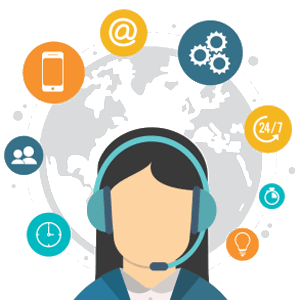 Информационная поддержка сетевого завода
Локальная информационная система - это совокупность информационных подсистем, обеспечивающих функционирование предприятия (организации) посредством внутренних коммуникаций. 
Глобальная информационная система представляет собой внешние коммуникации, обслуживающие неограниченное количество пользователей (предприятий, организаций).


Организационное поведение: Учебник для вузов, 2-е издание
Информационная поддержка сетевого завода
Для нормальной работы сетевого предприятия необходимы обе системы. При взаимодействии систем на этих двух уровнях информации мы обеспечим высокое качество принятия управленческих решений по достижению целей и задач локального и глобального характера. 
В качестве одного из элементов локальной информационной системы мы предлагаем продукт НАВИМАН.
Глобальной информационной системой сетевого завода мы предлагаем продукт БЕЛЕНЧИ.
Информационная поддержка сетевого завода
Навигационная система управления производством НАВИМАН предназначена для предоставления необходимых оперативных и аналитических данных об эффективности использования производственных ресурсов (технологического оборудования и персонала), а также о состоянии выполнения производственных заказов этими ресурсами.
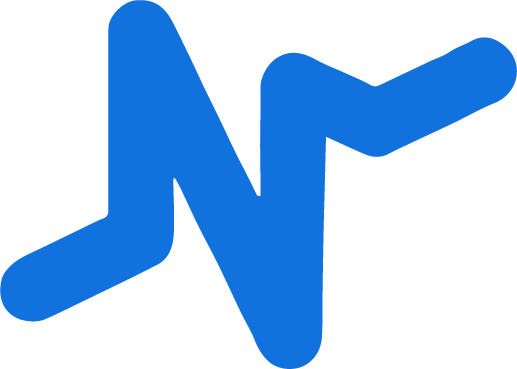 Информационная поддержка сетевого завода
Областью применения Системы являются машиностроительные предприятия, заинтересованные в кратном росте производительности труда, а также в кратном сокращении объема закупок нового технологического оборудования.
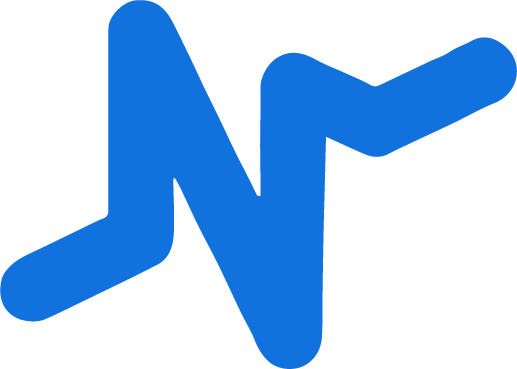 Информационная поддержка сетевого завода
Система НАВИМАН является модульной, модули системы не зависят друг от друга и являются полноценными, самостоятельными единицами, но в связке дают более полную, подробную картину о техническом состоянии оборудования, использовании полезного фонда рабочего времени и о ходе производства в целом, что позволяет без особых проблем и затрат «держать руку на пульсе». Выбор тех или иных модулей зависит от задач, которые требуется решить на производстве.
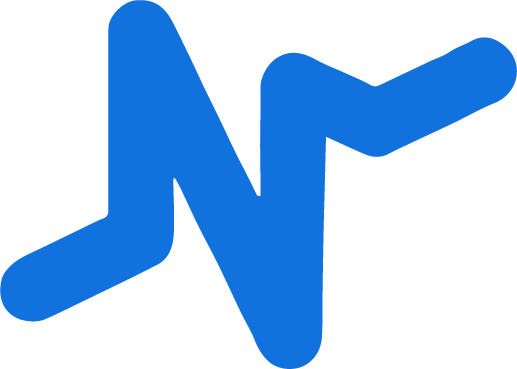 Информационная поддержка сетевого завода
Интернет сервис БЕЛЕНЧИ предназначен для предоставления необходимых оперативных данных для обмена промышленными запросами между участниками и посетителями данного ресурса. Помогает совершать сделки и находить надежных исполнителей как по сделкам на изготовление продукции, так и по оказанию услуг различного характера. Использование данного ресурса позволит заказчикам получить качественный продукт в назначенный срок, а исполнителю повысить загрузку своих ресурсов.
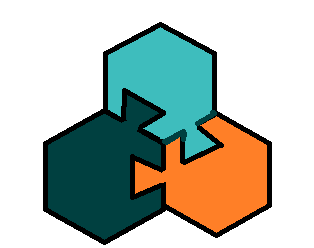 Информационная поддержка сетевого завода
Участниками Системы являются как машиностроительные предприятия, заинтересованные в повышении загрузки производственных мощностей, так и предприятия, заинтересованные в реализации своей товарной или интеллектуальной продукции, предприятия предоставляющие ресурсы на условиях аутсорсинга/аутстаффинга.
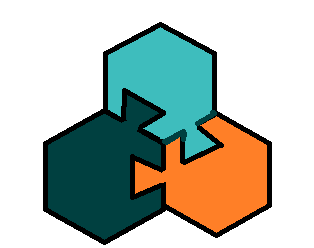 Информационная поддержка сетевого завода
Система разбита на ряд идеологических сегментов, но в связке дают полный спектр коммуникационных сервисов, образуя тем самым «Единое окно» для осуществления сделок. Синергетический эффект от участия в деятельности сетевого завода обеспечит значительный рост и развитие всех игроков данной инновационной структуры.
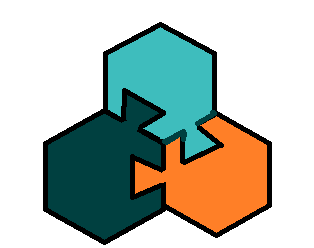 Цели и результаты
При построении сетевого завода на принципах открытой коммуникации, повышения эффективности использования ресурсов и непрерывного улучшения управления можно добиться ощутимых результатов.
Цели и результаты
Целевой показатель кластера – обеспечить рост выработки на одного работника не менее чем на 20% к 2020 году. Данный показатель УЖЕ можно получить в ближайшее время на промышленных предприятиях кластера. Основанием для такого утверждения являются результаты реальных проектов повышения эффективности с использованием навигационной системы НАВИМАН.
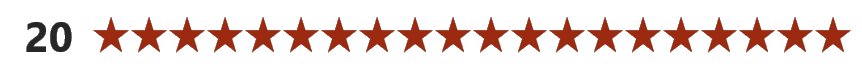 Цели и результаты
Система НАВИМАН позволит достичь и других экономических показателей, поставленных перед кластером, например, можно увеличь число высокопроизводительных рабочих мест, созданных заново или в результате модернизации имеющихся рабочих мест, в организациях – участниках кластеров, за 2016-2020 гг. не менее чем на 25 тысяч мест.
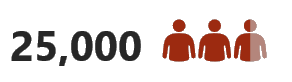 Цели и результаты
Задачи, связанные в первую очередь с коммуникациями, такие как: привлечение инвестиций, увеличение объема экспорта, рост числа патентов, организация технологических стартапов и т.д. можно достичь при использовании сервиса БЕЛЕНЧИ при активном участии в данном процессе Центра Координации.
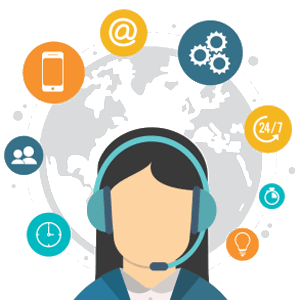 Спасибо